Tools:  Interstate Disaster Communications
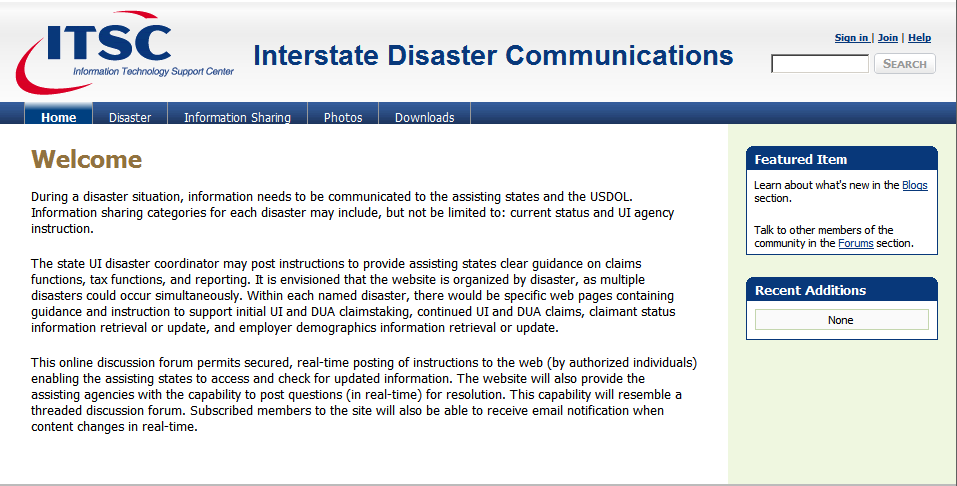 Tools:  Interstate Disaster Communications
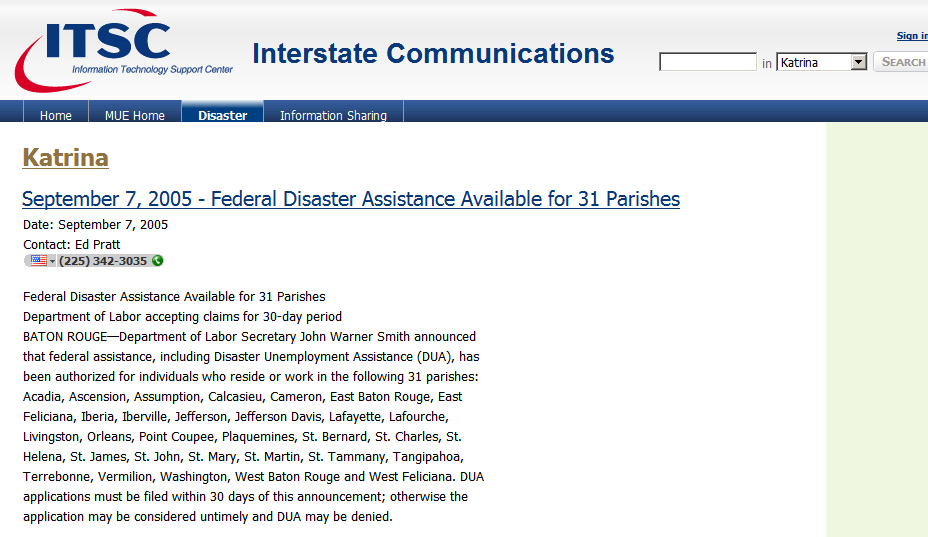 Tools:  Interstate Disaster Communications
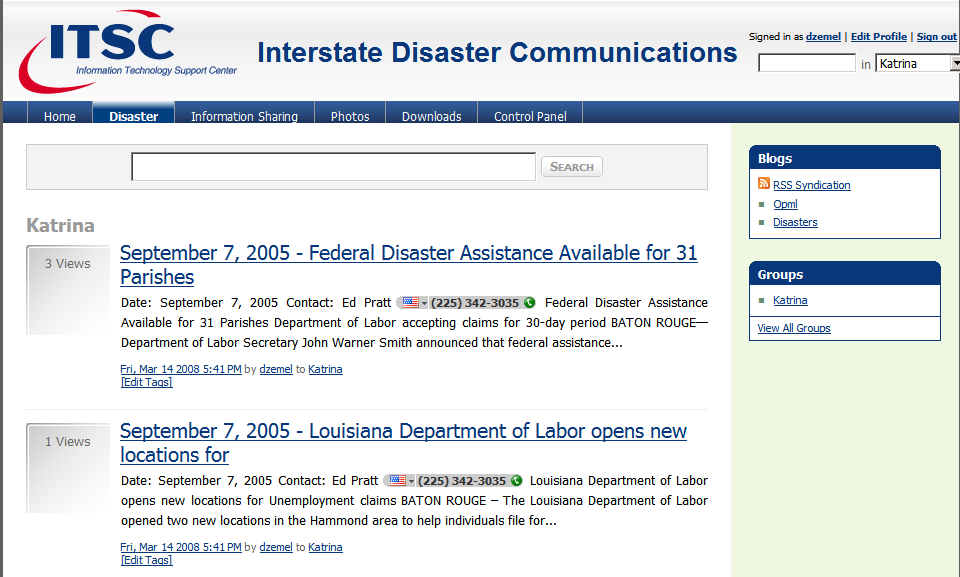 Tools:  Interstate Disaster Communications
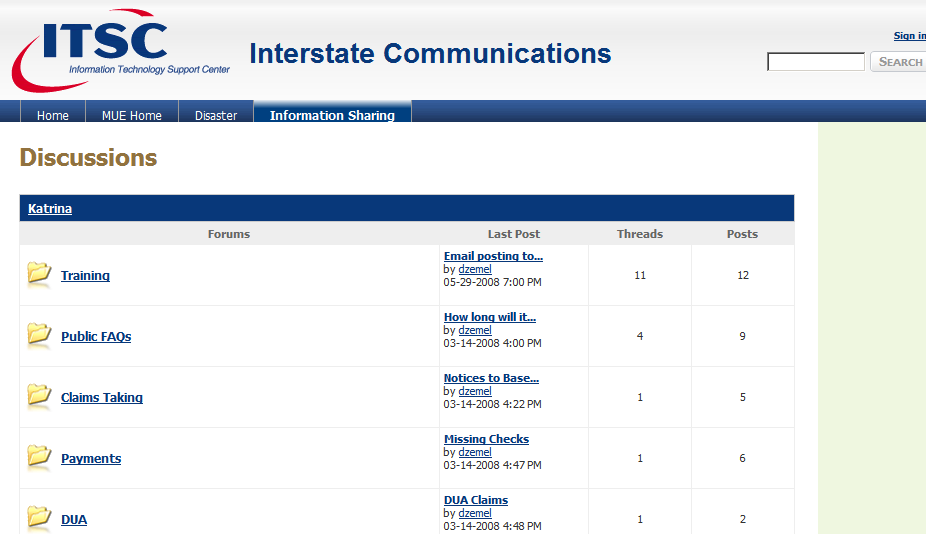